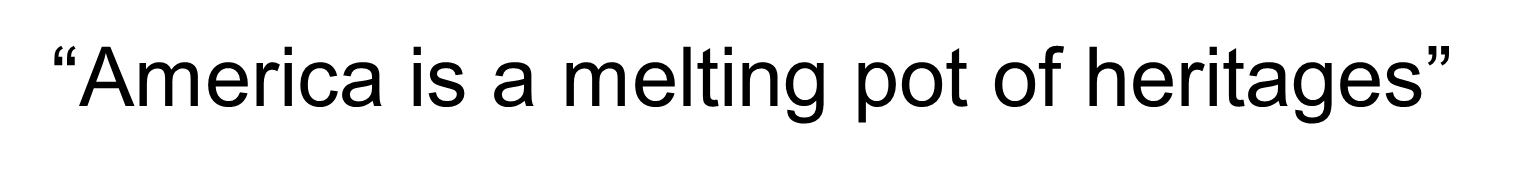 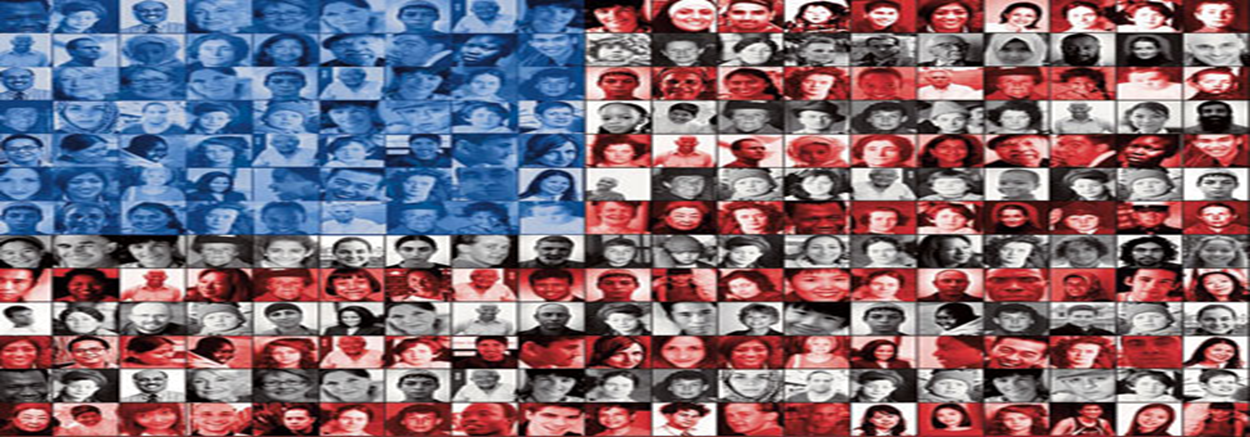 How can we learn to appreciate our similarities and differences through literature?
Teacher:  Julia Serewko		   
School:    Our Lady Queen of Martyrs 
Email:       jserewko@gmail.com
Brainstorm the definition of the phrase “America is a melting pot of heritages”
something that is passed down from previous generations
a tradition
 family-members’ culture 
Where you come from. 
The way you interact with people
Understanding the problem: What issues come about when people do not understand cultures.
Hate
Unequal treatment
Hurtful sayings
Isolation of a people
Stereotyping
How is understanding one’s culture just as important as knowing about the other cultures of the world?
How is understanding one’s culture just as important as knowing about the other cultures of the world?
A problem we didn’t know existed
The Daring Lesson 
		( click on the daring lesson to see an example of  students treating each other poorly)  
How easy was it for the students to turn on each other? 
In what ways is this an example of a social problem?
How can we educate?
Working in your groups identify ways to educate others about the differences in culture. 
Make sure to include:
1. What causes the problems in understanding culture?
2. Is there a policy to understanding culture; if so what changes should be made to that policy to improve and become more effective.
3. Develop different solutions to educating people in culture.